Webinar – aktuelt gødskning grovfoder
Majs - såbedstilberedning
Marker med spor og trafikskader skal jævnes og løsnes
Dybdeharvning, pløjning eller grubning i værste tilfælde
Husk at dybdeharvning og grubning skal ske i tør og bekvem jord
På grovsandet jord nedvisnes kraftige efterafgrøde og græsmarker 1. marts
Jorden pakkes straks efter pløjning/dybdeharvning, så jorden ikke tørrer ud
Majs - gylle
Udbringes så tæt på majssåning som praktisk muligt
På grovsandet jord tilsættes en nitrifikationshæmmer til gylle
På bedrifter med plads til fosfor i startgødning – nedfældes gylle traditionelt
På bedrifter med plads til mindre end 8 kg fosfor pr. ha i startgødning
Gylle placeres så vidt muligt
Fosfor til rådighed placeres i NP-gødning
Majs – placering af gylle
Placeres i pløjet eller dybdeharvet og pakket jord
Placeres få dage før majssåning
Al gylle placeres
Overkant gylle skal ligge 4-5 cm under frøet
Der tilsættes en nitrifikationsinhibitor
Gyllevogn – dog walk - dæktryk maks. 1,5 bar og helst omkring 1,0 bar
Ved såning køres mellem rækkerne
Majs - startgødning
10-15 kg fosfor pr. ha (hvis der er plads under fosforloftet)
Startgødninger med kvælstoffet på ammoniumform er bedst
Skal indeholde mindst samme mængde kvælstof som fosfor
Kvælstof alene har minimal startgødningseffekt
Samgranuleret gødning anvendes ved placering af en lille mængde fosfor
Flydende gødning er på højde med fast gødning
Trad. NP-gødning placeres 5 cm under og 5 cm ved siden af frøene
Graduér kvælstof til kløvergræs i f.h.t. kløverandel
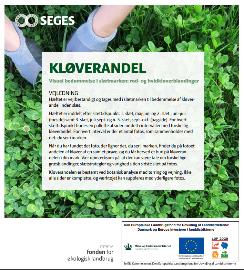 Der er forskellige værktøjer til vurdering af kløverandelen
Billedark
App til android
App til drone
Kamera til skårlægger
Gruppér dine marker i f. eks. 2-3 grupper med lav, normal og høj kløverandel og omfordel handelsgødningen herimellem;
Lav (<15 %): 	Gødes med den tilgængelige mængde handelsgødning
Normal (15-30 %): 	Gødes som kvælstofnormen
Høj (>30 %): 	Kun gylle til at dække P & K behov
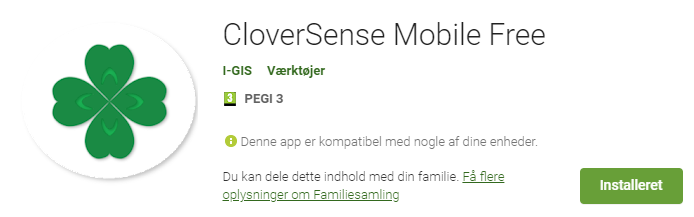 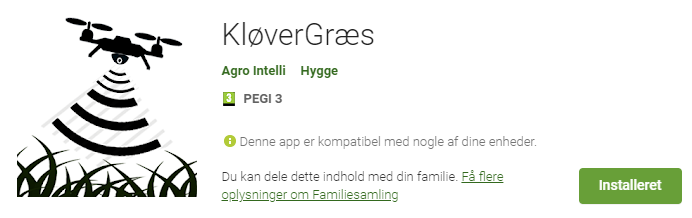 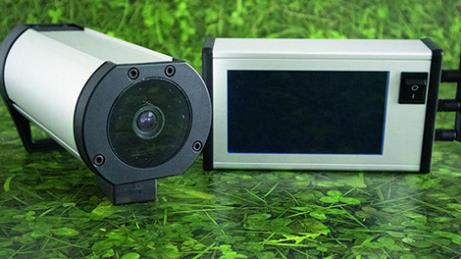 Fokus på tilstrækkelig forsyning af kalium og svovl
Ekstraordinær megen nedbør har udvasket kalium og svovl

100 kg kalium pr. ha til 1. slæt 
15 kg svovl pr. ha til 1. slæt (kan dækkes ved 25 ton gylle med mindst 1 l svovlsyre pr. ton)
Håndtering af marker med sidste slæt stående
Ved maksimalt 1500 kg tørstof pr. ha uden betydeligt vissent græs
Sørg for at gyllen udbringes med slæbesko eller nedfælder, så afgrøden ikke forurenes
Fordøjeligheden af det overvintrende græs er som regel ret høj, da en lav temperatur medfører højere fordøjelighed
Væksten frem til 1. slæt er ofte større i marker med større biomasse i efteråret, så 1. slæt skal tages lidt tidligere på marker med overvintrende slæt.
Ved større afgrødemængde
Afgrøden afhøstes og fjernes ved begyndende vækst og gode kørselsforhold uden udsigt til nattefrost.